منداڵ و کاریگەریە ژینگەییەکان
.دەربارەی منداڵ
پەروەردەکردنی مندال بەشێکی پر بایەخی ئێمە پێک دێنێت ،منداڵ بنیاتنەرانی دوارۆژی ولاتەکەمانن،مێژوو دەخولقێنن، دایک  و باوکانی ئایندەن،دواتر بارهێنەرانی منداڵانی خۆیانن ، کەواتە پێویستە دایک و باوکێکی باش بار بێن ،مندالەکانمان داردەستی پیریمانن ،ئەگەر بەباشی پەروەردە بکرێن داهاتویەکی باش بۆ ولات بەرهەم دێنن وە پێچەوانەکەی تاوانباری نەوەکانمان و مێژوومان دەکەن، منداڵ یه‌که‌مین خشتی بنیاتنانی مرۆڤی پێشکه‌وتووی داهاتووه‌ .. هه‌ر ئه‌م منداڵه‌ روحسووک و دڵپاک و چاوگه‌شانه‌ی ئه‌مڕۆمانن .. که‌‌ له‌ داهاتوودا ده‌بنه‌ رابه‌ر و به‌ڕێوه‌به‌ر و سه‌رکرده‌کانی گه‌له‌که‌مان .. ئه‌گه‌ر به‌ شێوه‌یه‌کی راست و دروست په‌روه‌رده‌ و رێنمایی و ئاراسته‌یان بکه‌ین .. ئه‌گه‌ر پێداویستییه‌کانی پێشکه‌وتنیان بۆ دابین بکه‌ین .. 
زه‌مینه‌یه‌کی له‌بار بۆ گه‌شه‌کردنی به‌هره‌ و توانا و ، بۆ حه‌ز و ئاره‌زووه‌کانیان 
بڕه‌خسێنن .. دەسەلاتی  باوک نیە چونکە لەژێر چاودێری کۆمەلایەتی دایە، ئه‌گه‌ر پاڵپشت وهانده‌ریان بین .. ئه‌گه‌ر دوور له‌ کولتووری زه‌بر و توندوتیژی و چاوسوورکردنه‌وه‌ ، به‌ هێمنی و به‌ زمانێکی نه‌رم و شیرین له‌گه‌ڵیاندا بدوێین و .. به شێوه‌یه‌کی راست و دروستی په‌روه‌رده‌یی و زانستی ره‌فتار و مامه‌ڵه‌یان له‌گه‌ڵدا بکه‌ین .. بێگومان نه‌وه‌یه‌کی به‌هێز و دروستیان لێدێته‌ کایه‌وه‌ .. .
که‌ متمانه‌ و باوه‌ڕیان به‌ خۆیان ده‌بێت و ، له‌ ئاستی به‌رپرسێتی و به‌ڕیوه‌بردن و سه‌رکردایه‌تیدا ده‌بن .. ده‌بنه‌ نه‌وه‌یه‌کی هۆشیار و زرنگ و پێشکه‌وتووخواز .. که‌ توانای داهێنان و به‌رهه‌مهێنان و ، وه‌رگرتن و به‌خشینیان ده‌بێت . پسپۆرانی بواری په‌روه‌رده‌ ، هه‌موو هاواڕان له‌ باره‌ی گرنگی و هه‌ستیاریی قۆناخی منداڵی .. له‌ دروست کردنی که‌سایه‌تی مرۆڤی داهاتوودا . ئه‌گه‌ر به‌ نادروستی و سه‌قه‌تی ، منداڵه‌کانمان گۆش و په‌روه‌رده‌ بکه‌ین و ، ئاوڕیان لێ نه‌ده‌ینه‌وه‌ و ، بیان ده‌ینه‌ ده‌ستی قه‌ده‌ر و چاره‌نووسێکی نادیاره‌وه‌ .. هه‌ڵبه‌ت ئه‌نجامێکی خراپ و ، داهاتوویه‌کی تاریک و ، که‌سایه‌تی سه‌قه‌ت و بێ که‌ڵک و به‌دبه‌ختیان لێ دێته‌ کایه‌وه‌ .. ره‌نگدانه‌وه‌یه‌کی خراپیشیان له‌سه‌ر ژیانی تاک و گۆمه‌ڵگای کوردیمان ده‌بێت .. ئۆباڵ و گوناحی ئه‌م ئاکامه‌ خراپه‌ نه‌خوازراوه‌ش له‌ ئه‌ستۆی هه‌موومان دایه‌ .. چونکه‌ کورد وته‌نی : ( چی بچێنین .. ئه‌وه‌ ده‌دوورینه‌وه‌ .. ) وتراویشه‌ : ( شانازیی باخچه‌ی گوڵ گه‌ش و جوان .. بۆ دڵسۆزی و ماندووبوونی باخچه‌وانه‌که‌ی ده‌گه‌ڕێته‌وه‌ .. ) ئه‌گه‌ر ئێمه‌ی باوکان و دایکان و مامۆستاکان .. نه‌بینه‌ نموونه‌ی باشی و دروستی و راستی بۆ منداڵه‌کانمان .. که‌واته‌ نابێ چاوه‌ڕێی ئه‌وه‌ش له‌ منداڵه‌کانمان بکه‌ین که‌ به‌ باشی و دروستی په‌روه‌رده‌ ببن .. چونکه‌ منداڵان تا راده‌یه‌ک چاولێکه‌رین و لاسایی گه‌وره‌کان ده‌که‌نه‌وه‌ .. وه‌کو کورد ده‌ڵێ :گه‌وره‌ ئاو ده‌ڕێژێ و .. بچووکیش پێی تێ ده‌نێ .. " ئەمرۆ خێزان تەنیا خێزانی باوک سالاری نیە، ئەگەر ژیان لەگەڵ رابردوو بەراورد بکرێت مافگەلێکی زۆرتریان هەیە
ژینگە 
بریتیە لە هەمو ئەو شتانەی کە دەوری مندالی داوە ،رۆلێکی کەریگەر دەبینن لە سەر جیهان بینی و کردار و گوفتاری مندال کە بەشێوەیەکی راستەوخۆ یان ناراستەوخۆ
جۆرەکانی ژینگە:

. ژینگەی خێزانی
.ژینگەی کۆمەلایەتی
.ژینگەی فێرگە
.ژینگەی جوگرافی
.ژینگەی مێژوویی
١- ژینگەی رەحمی
مەبەستلەوم جۆرە ژینگییە کە کاریگەری لەسەر گەشەی کۆرپەلە دادەنێت هەر لەکاتی پیتاندنی هێلکەوە دەست پێدەکات تا لەدایکبونی منداڵ ،وەک و خۆراک  و ڤیتامینەکان و پرۆتین و چەوری و حالەتی هەلچون و هاوسەنگی دەرونی دایک
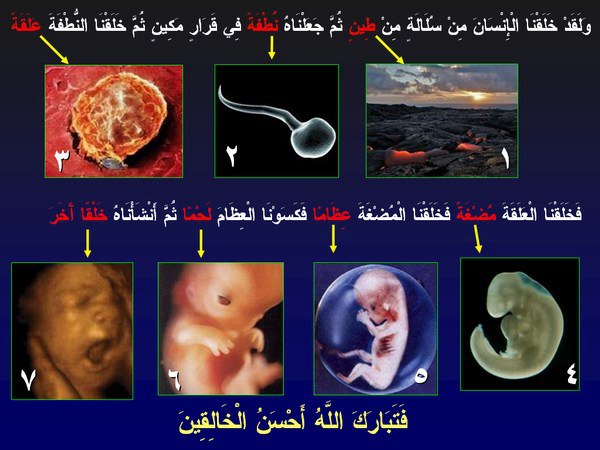 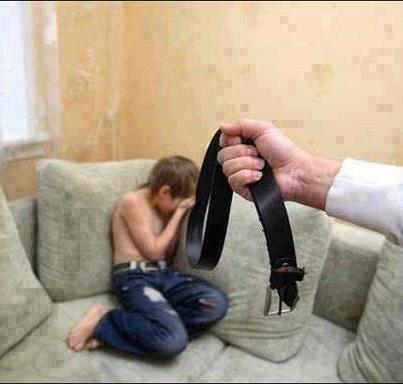 .ژینگەی خێزانی
خێزانی نابەختیار ناکۆکی نێوان ژن و مێرد،هاوشان نەبونی ژن و مێرد لە بارەی ئابوری یان لاوازی ئاستی رۆشنبیری و تۆرانی زۆر جیابونەوەی ژن و مێرد گرینگی نەدان بە مندال و دەستخستنە ناو کار و باریخێزانەکە وەلەلایەن کەسو کاری ژن یان پیاوەوە. مندال نازاندەکردن و دەسەلات پەیداکردن بەسەر مندالەوە، هەروەها زیادەرۆیی لەو ئاستە رەوشتییەی کە پێویستە مندال فێری ببێت ،سەرجەم ئەم هۆکارانە و چەندان هۆکاری تری خێزانی رۆلێکی نەرێنی دەبیینن لە بونیاد نانی کەسایەتی منداڵ وە پێچەوانەکەشی بەرز بونەوەی کەسایەتی و رەفتار بەجێی مندال و بەرز بونەوەی رەفتار و گوفتار
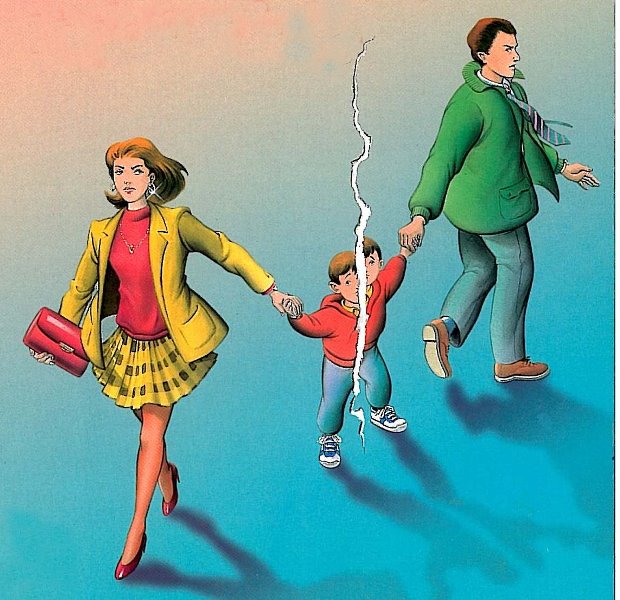 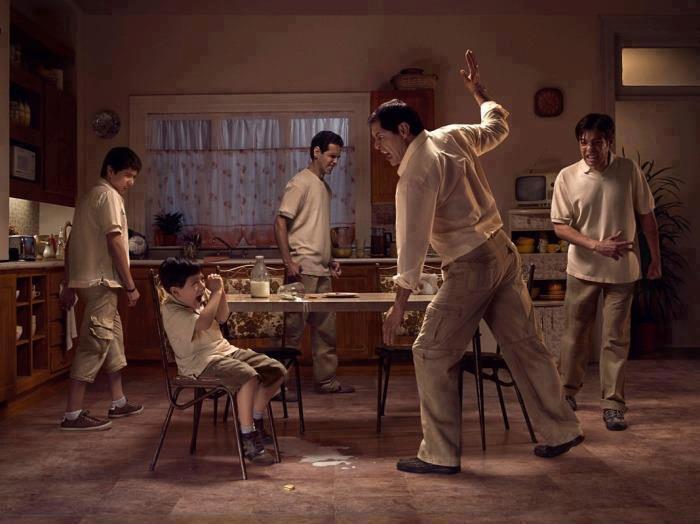 .ژینگەی کۆمەلایەتی 
داب و نەریت و پەیوەندی کۆمەلایەتی نێوان تاکەکانی کۆمەل و ئەو بەهاو ئاکارانەی کە باوەریان پێیەتی و جۆری رژێمی فەرمانرەوایەتی رەنگدانەوە و کاریگەری تایبەتی لەسەر رەوشت و کەسایەتی مرۆڤ هەیە،دەسوەردانی دەرەکی و ناوەکی لە پرۆسەی کۆمەلایەتی مندال کاریگەریەکی زۆر ی هەیە کە ئەمەش بەگوێرەی ئاستی زانستی و رۆشنبیری دەور وبەری دەگۆردرێت ،بۆ لایەنی باش و خراپی پەروەردەکردن و پێشچونی مندال.
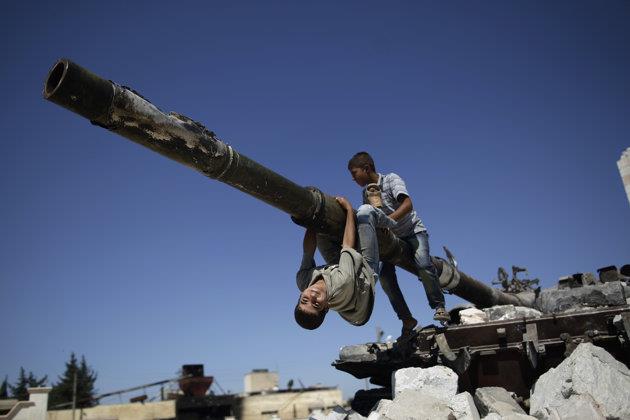 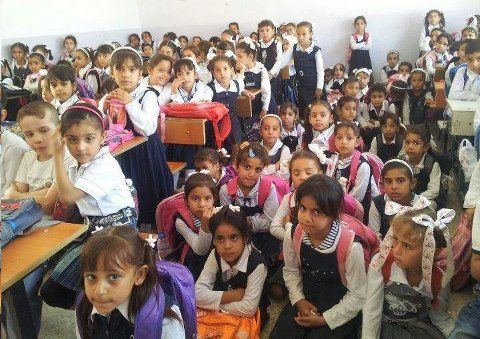 .ژینگەی فێرگە
چونە فێرگە و ملکەچ بوون بۆ یاساکانی فێرگەو پابەند بون پێوەی،زۆر جار مندال بەهەلە لەم ژینگەیە دەکات و توشی جۆرەها بیری جیاواز و گۆشەگیری و کاردانەوەی رەفتاری و گوفتاری بەرانبەر بە هاوپۆلەکانی و هاورێکانی و مامۆستا دروست دەبێت ، وە بینینی کۆمەلێک مۆدێلی نەبینرا و ئەزمون نەکراو جۆرێک لە نامۆیی یان سەرکەشی بۆ فێرخواز دروست دەکات کە زۆر جار ئارامی و خۆشی پێ دەبخشیت و هەندێجاریش بێزاری و دورەپەرێزی پێدەبەخشێت، کە ئەمەش ئەرکی مامۆستاو پەروەردەکارانە دەرک بەم دۆخە بکەن و مامەلەی زانستی لەگەل ئەم دۆخە بسازێنن و پەیوەندیەکی پتەویان هەبێت لە زەمینەسازی و پەیدۆزی بۆ چارەسەری ئاریشەکان و زالبون و سەرکەوتی مامۆستا بەسەر کێشەکان و بیرە جیاوازەکان.
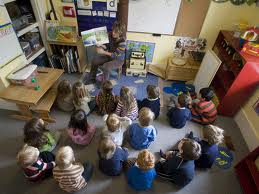 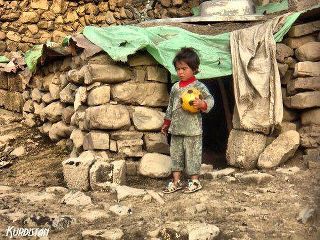 .ژینگەی جوگرافی
جوگرافیا ئەو ژینگەی کە مرۆڤی تێدا دەژی و کاریگەری  بەردەوامی لەسەر چالاکی وهەلسوکەوت و کەسایەتی تاکەکان هەیە ،ئیتر شاخاوی بێت یان دەشت گەرم بێت یان سارد ،جەنجال بێت یان تەنها
ئەوجیاوازیەی کە پێمان وایە بچوکن لە ژینگە، بایەخێکی ئەوتۆی نیە ، ئەمە ڕێک پێچەوانەی بیرکردنەوەی خۆمانە، هۆکارەکانیش لە گواستەنەوەی فێرخوازێک لە فێرگەیێکەوە دەست پێدەکات تاکو گوند لەگەڵ شار و ئەم ولات لەگەڵ ئەو ولات لەروی سیستەماتیک و بیرکردنەوە و هەلسوکەوت و تەکنەلۆژیا و  گەلێکی تریش دەبنە هۆی بیر و رەفتاری جیاواز لای فێرخواز
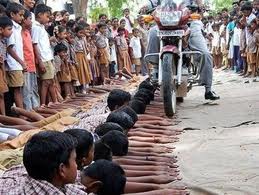 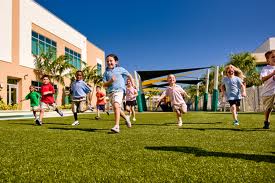 .ژینگەی مێژوویی
ژینگەی مێژوویی رۆڵێکی گرنگی هەیە چونکە مرۆڤ دیاردەیەکی مێژووییە و ئەو پلەو پایە رۆشنبیری و شارستانیەی ئەمرۆی بۆ رەنج و ئارەقەو ماندوبونی چەندەها نەوە و سەدەی پێشتر دەگەرێتەوە بەلام ناکرێت نکوڵی لەوە بکەین کە هەر زەمەن و سەردەمێک پێویستی بە شێوازی بیرکردنەوەی تایبەت بەخۆی هەیە ، لەبەر ئەوەی هەڵسو کەوتو رەوشت و راو بۆچون و بیرکردنەوە و خەیاڵی مرڤی سەدەی بیستەم لە زۆر روەوە جیاوازە لە مرۆڤی سەدەی نۆزدەم.چونکە پێشکەوتنی تەکنەلۆژی و زانستی و رۆشنبیری لە کاتێکەوە بۆ کاتێکی تر دەگۆرێت و ژینگەی تایبەتی بۆ خۆی دروست دەکات و جیای دەکاتەوە لە زەمەن و سەردەمێکی تر،مێژوو تاڵ و شیرینەکانی رۆژگارمان نیشان دەدات و ئەزمون گۆرینمان نیشان دەدات
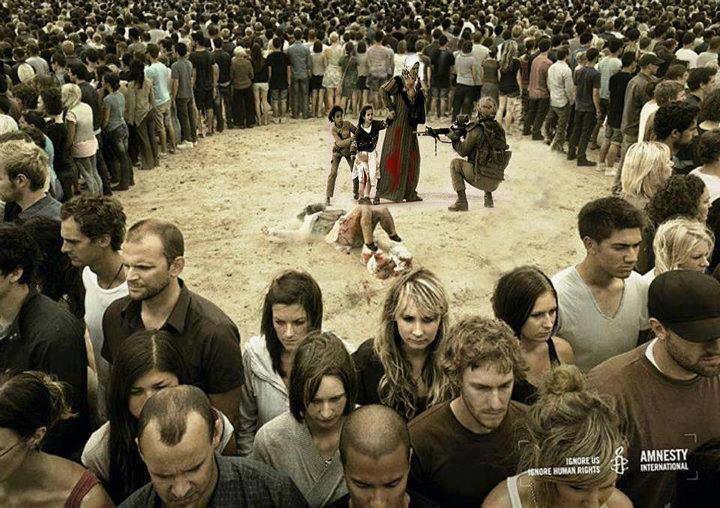 سەرچاوەکان

- مندال لە نێوان ناز و توند و تیژیدا
- سهیکۆلۆژیای گشتی ،دەرونزانی گەشە
- چەند لێکۆلێنەوەیەک و بابەتی دەرونزانی
- قۆناخی رەفتاری منداڵ
- پەروەردە و پێگەیاندنی منداڵ

سوپاس ...